Clientèle type, Jeune homme professionnel
Analyse du sondage – Profile type
25-37 ans
Travail de bureau
En couple
Sans enfants
Analyse du sondage – Style et couleurs
Complet 3 pieces style classique est preferé
Par contre, hors travail le T-shirt et le jeans est majoritaire
Couleurs classiques avec accents tendances
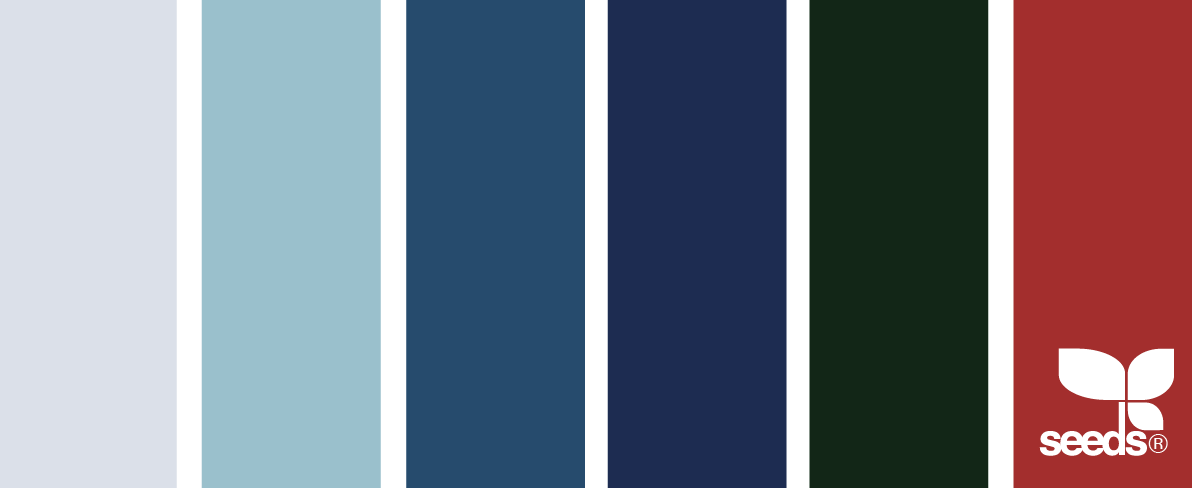 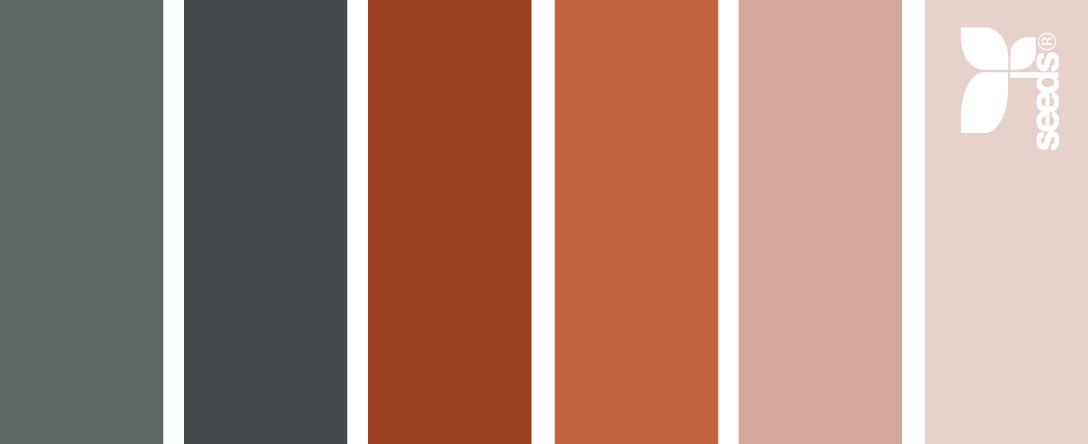 Analyse du sondage – Habitudes de magasinage
Magasine par besoin et non par plaisir
Souvent, avoue laisser un proche magasiner pour eux
Donc, le style doit plaire aussi aux femmes car ca se peut que ca soit elle qui magasine pour lui
Analyse du sondage – Besoin particuliers
Difficluté a trouver complets pour grandes personnes
Tissu infroissable  et durable qui ne prend pas les poils  >  Doit être pratique
Moodboard